Тема : «Стресс и постстрессовый синдром,  его профилактика». «Первая психологическая помощь»
Бывалина Татьяна Станиславовна,
социальный педагог
Врачи без границ
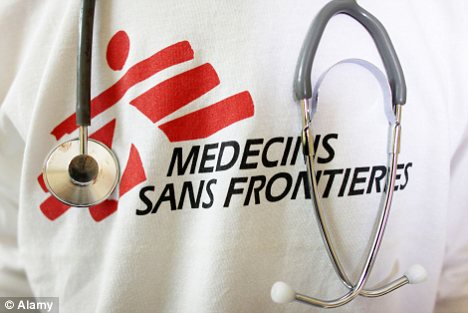 «Травматический стресс»
«Родительские навыки»
«Первая психологическая помощь»
«Горе. Горевание.»
«Выгорание»
Темы тренингов
Эмоциональные 
Физические
Поведенческие
Когнитивные
Реакция на травматический стресс?
Важно понимать, что у Вас нормальные переживания в ненормальной обстановке.
Разговор с кем-нибудь, кому Вы доверяете.
Принимайте участие в семейных и общественных делах. 
Назвать то, что чувствуете и чего боитесь.
Как справиться с этими реакциями?
Найдите спокойное место, удобно сядьте, положите руки на колени, оставьте ноги согнутыми, а рот - немного приоткрытым.
Сделайте вдох через нос, задержите дыхание, посчитайте до трех, потом делайте выдох через рот.
Продолжайте выполнять дыхательное упражнение в течении 5-10 минут, повторяйте его хотя бы пять раз в день, и это поможет уменьшить стресс.
Как выполнять дыхательные упражнения:
Необходимо позаботиться о собственной безопасности. 
Позаботьтесь о медицинской помощи. 
Если вы чувствуете, что не готовы оказать человеку помощь, не делайте этого.
Правила при оказании экстренной психологической помощи:
Помощь при ступоре (Быть рядом с человеком и руководить им)
Помощь при тревоге (Попытайтесь занять человека умственным трудом: считать, писать и т.д.)
Помощь при плаче (сесть рядом, приобнять человека, поглаживая по голове и спине, дать ему почувствовать, что вы рядом с ним)
Помощь при истерике (Неожиданно совершите действие, которое может сильно удивить (например, можно дать пощечину, облить водой, с грохотом уронить предмет, резко крикнуть на пострадавшего)
Помощь при нервной дрожи (Нужно усилить дрожь)
Помощь при гневе, злости, агрессии (Дайте пострадавшему возможность «выпустить пар» (например, выговориться или избить подушку)
Приемы экстренной психологической помощи
Участникам предлагается написать 5 предметов, которые они видя, слышат, чувствуют, в данный момент. Затем выполнить это упражнение ещё 4 раза, пока в ваших списках не останется по 1 слову. (с целью экономии времени можно в своих списках выделить слова, более значимые для вас) Как вы можете оценить своё эмоциональное состояния, является ли оно больше позитивным или негативным? Делаем для себя выводы.
Упражнение №1. Я вижу…Я слышу…Я чувствую…
РАБОТА
ЗДОРОВЬЕ
СЕМЬЯ
ОТДЫХ
Упражнение №2. Колесо жизни